Психология и педагогика высшей школы
Елисеева Ольга Владимировна, к.пед.н., доцент
ovkharitonova@corp.ifmo.ru
Темы дисциплины
Предмет и задачи психологии и педагогики высшей школы.
Тенденции развития системы высшего образования в мире.
Научно-педагогическая деятельность преподавателя высшей школы.
Психологические основы обучения и воспитания в высшей школе. 
Преподаватель и обучающиеся как субъекты образовательного процесса.
Современные образовательные технологии.
Педагогическое взаимодействие участников образовательного процесса.
Тема 2. Тенденции развития системы высшего образования в мире
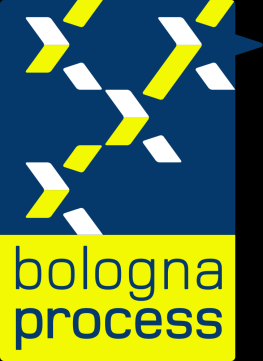 Болонский процесс
Болонский процесс — процесс сближения и гармонизации систем высшего образования стран Европы с целью создания единого европейского пространства высшего образования.
Основана система в 1998 году, инициаторы - немецкий, итальянский, французский и британский министры образования. 
В 1999 году в систему европейского ВО вошли 29 государств, подписавшихся под Болонской декларацией. 
В 2003 г. Болонскую Декларацию подписала Россия
Сейчас 47 стран-участниц Болонского процесса
Единое образовательное пространство должно позволить национальным системам образования европейских стран взять всё лучшее, что есть у партнеров - за счет повышения мобильности студентов, преподавателей, управленческого персонала, укрепления связей и сотрудничества между вузами Европы и т.д. В результате единая Европа приобретет большую привлекательность на мировом образовательном рынке.
Задание 2.   «Системы высшего образования разных стран»
Подготовьте краткий конспект по теме «Особенности системы высшего образования в …». Для этого, выберите одну из стран: Россия, Великобритания, Германия, США, Австралия или Китай. В ходе подготовке конспекта, ответьте на ряд вопросов по выбранной стране:
Есть ли уровни высшего образования? Если да, то какие?
Какие есть особенности содержания высшего образования? Соотношение теории и практики.
Какой уровень развития научных исследований? Насколько студенты включены в эти исследования в процессе обучения?
Бесплатное или платное высшее образование? Имеется ли поддержка и контроль государства?
Какие условия и возможности предоставляет вуз, кроме обучения? 
Гарантирует ли вуз трудоустройство своим выпускникам?
Какой вуз привлек Ваше внимание? Особенности обучения.
Какими источниками информации Вы пользовались при подготовке материалов?
Дополнительные источники информации: 
Все об обучении за рубежом —  http://studyglobe.ru/ 
Образование за рубежом — https://vseobr.com/
Системы высшего образования разных стран
Работа в группах
1. Подготовьте краткий «портрет» системы высшего образования выбранной страны, отразив в своем выступлении ответы на вопросы из задания №2.
 регламент: 
подготовка 7 мин., 
выступление от группы 5 мин
2. Завершите «портрет» одним выражением, пословицей, поговоркой, характеризующим обучение в российском (английском, немецком, американском, австралийском, китайском) вузе.
Сравнительная таблица. Системы высшего образования (ВО) разных стран
Система высшего образования России
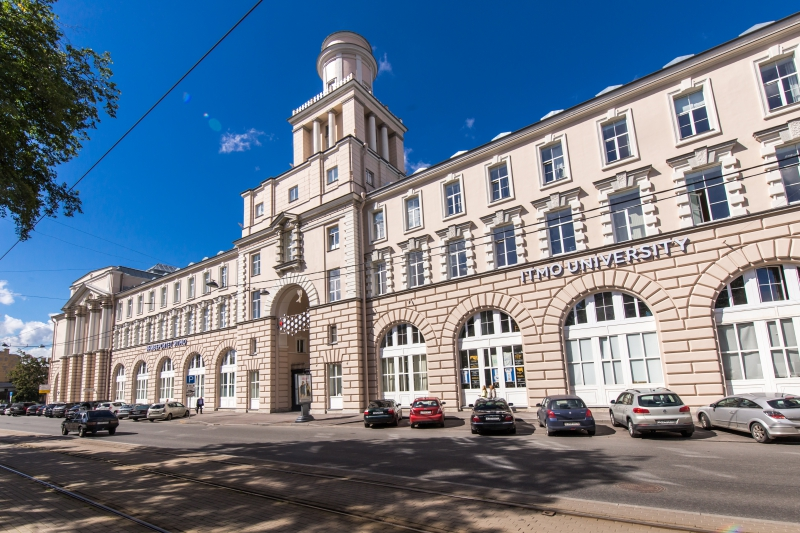 Система высшего образования Великобритании
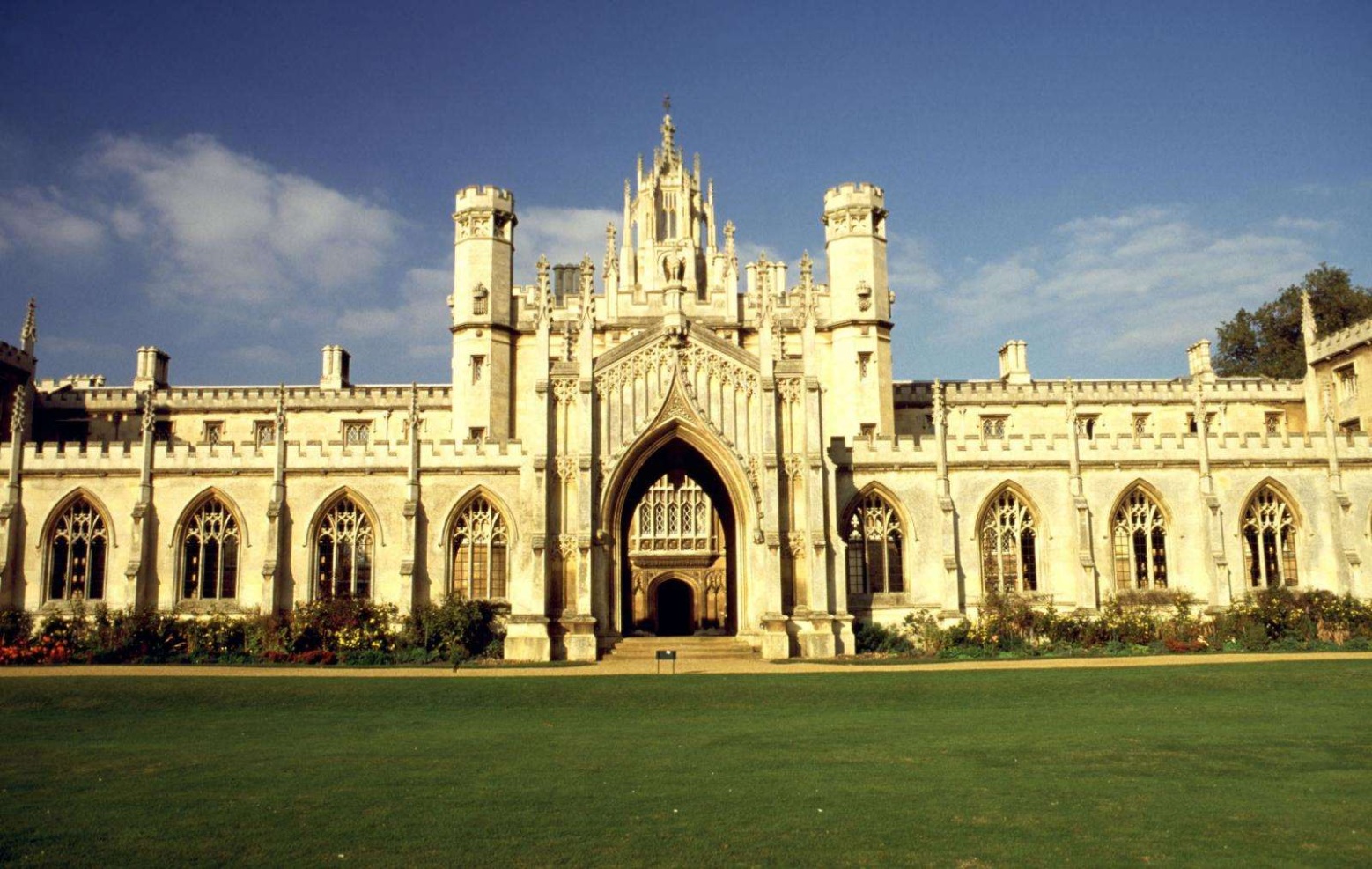 Система высшего образования Германии
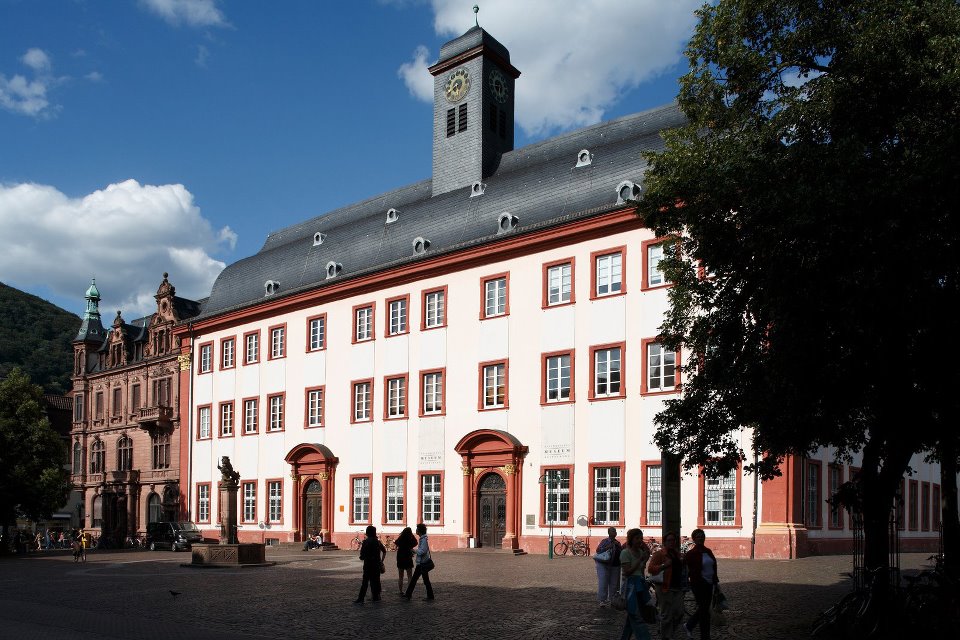 Система высшего образования США
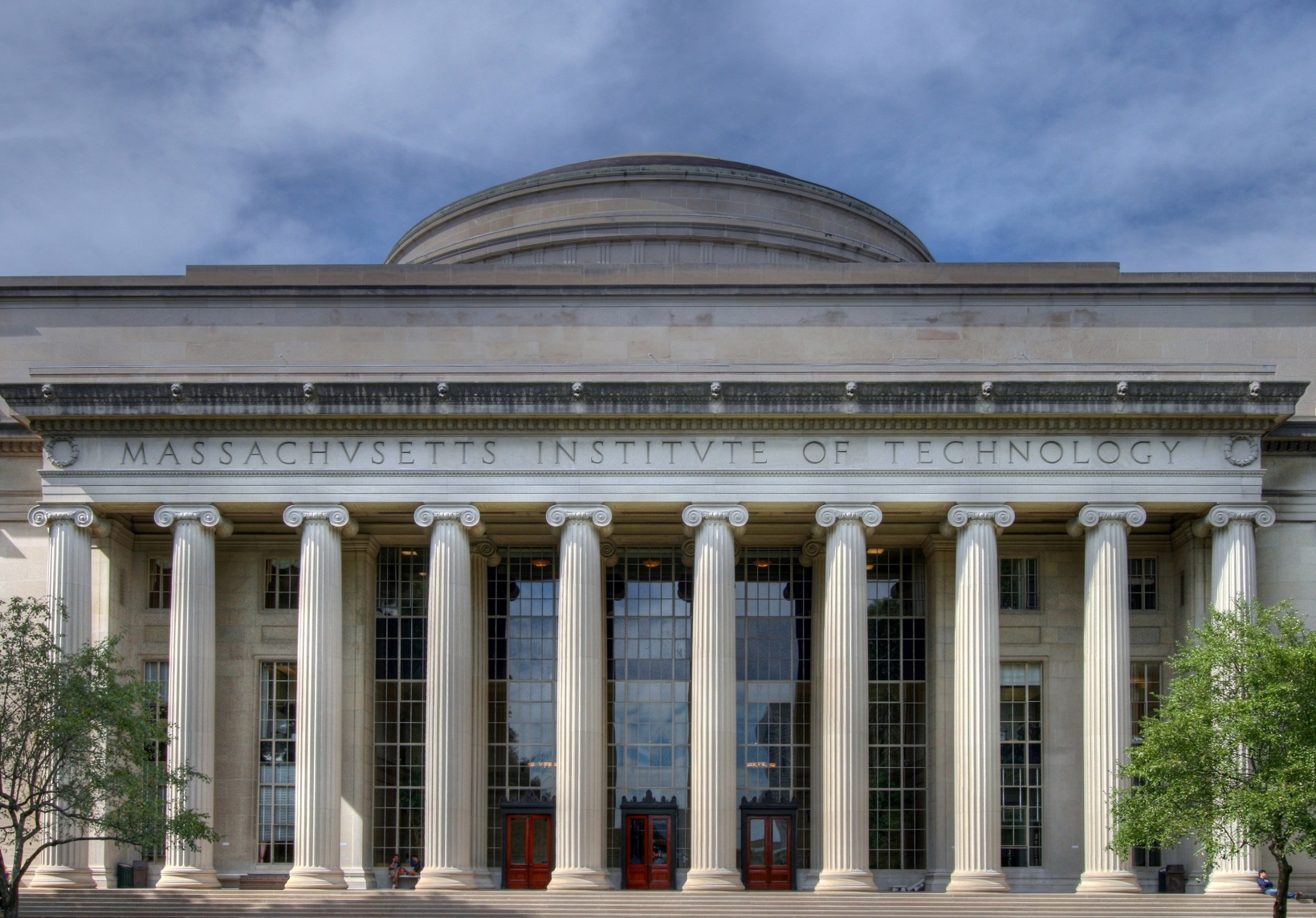 Система высшего образования Австралии
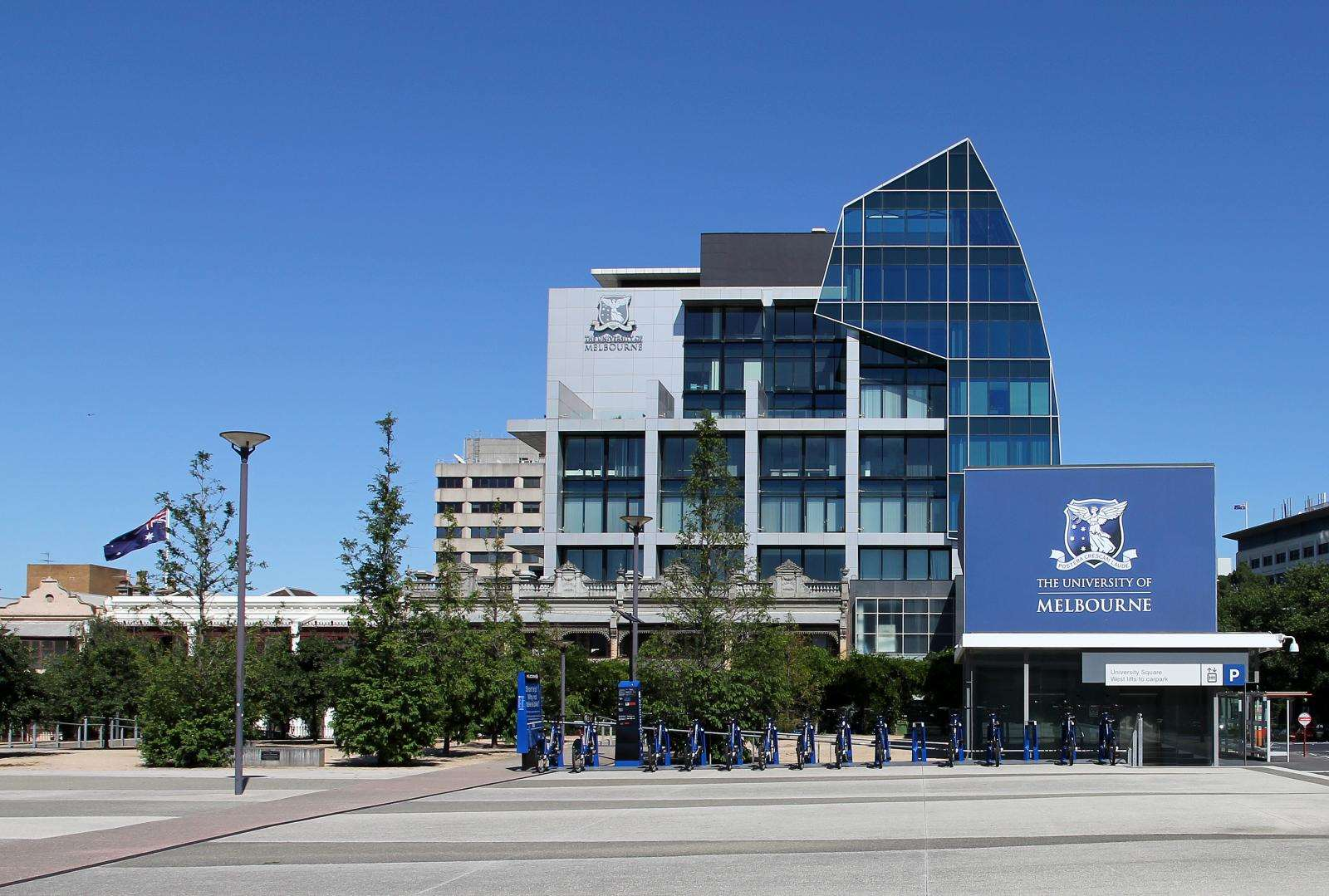 Система высшего образования Китая
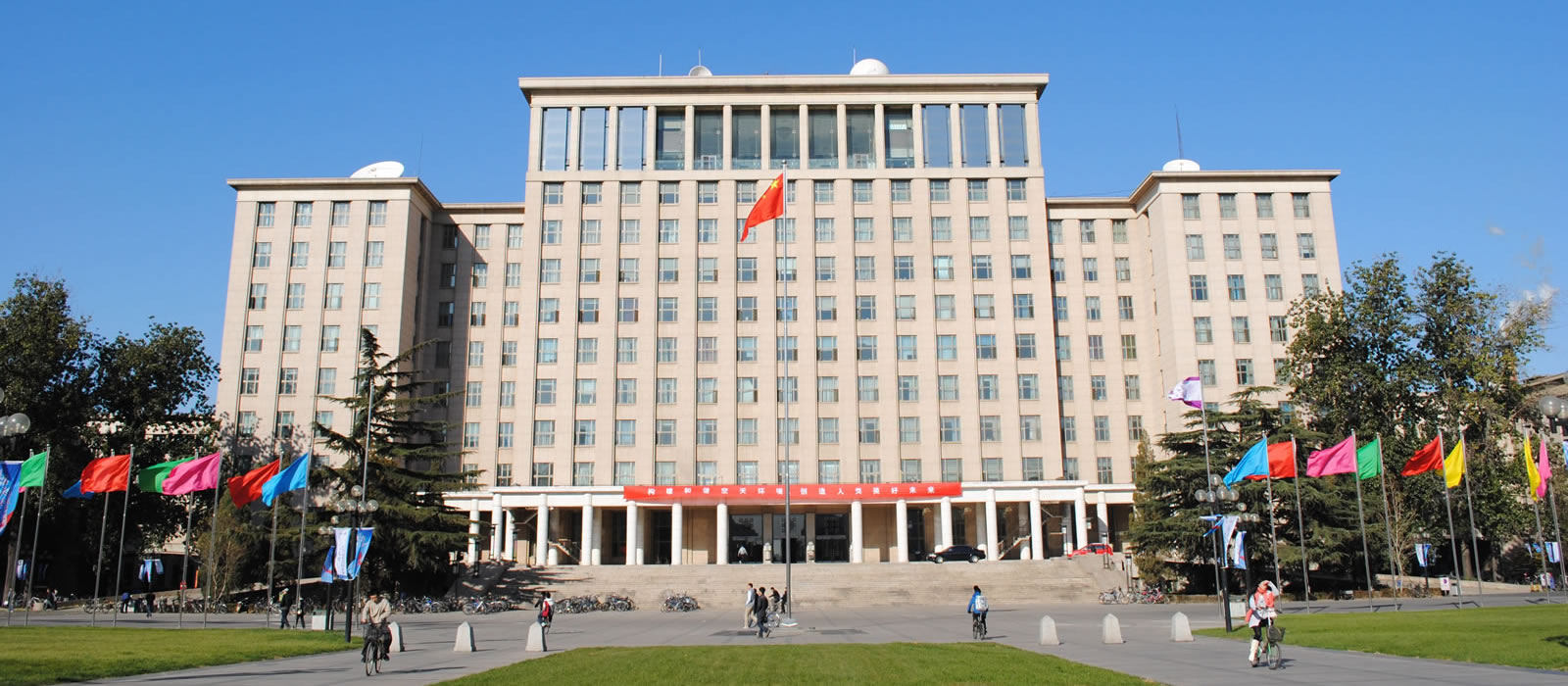 [Speaker Notes: Университет Цинхуа один из ведущих университетов КНР, был основан в 1911 г. Входит в состав девяти элитных вузов Китая «Лига С9» - альянс аналогичный американской Лиге плюща.
Университет Цинхуа постоянно занимает первое место в Национальном рейтинге университетов КНР. Среди выпускников Университета много заметных ученых, деятелей искусства и политиков, в их числе два последних председателя КНР — Ху Цзиньтао и Си Цзиньпин. Университет также знаменит своим живописным кампусом, который построен на месте бывшего Императорского парка «Шуйму Цинхуа» в северо-западной части Пекина.]
Тенденции высшего образования
Массовость ВО – увеличение населения, имеющего ВО
Диверсификация – увеличение разнообразия образовательных программ
Непрерывное образование – постоянное обновление профессиональных знаний 
Интернационализация – создание единого образовательного пространства, мобильность студентов и преподавателей
Глобализация – глобальный рынок образования; появление образовательных транснациональных корпораций; информатизация образования; интеграция; стандартизация как образовательных систем, так и культурных ценностей
Задание 3. «Образовательные стандарты»
Выберите один федеральный государственный образовательный стандарт высшего образования (ФГОС ВО 3++) любого направления подготовки уровня бакалавриата или магистратуры (или специальность).
Выделите основные принципы построения и реализации образовательной программы на основе ФГОС ВО
Какими свободами обладает руководитель в процессе создания своей программы?
Спасибо за внимание!